FIN 440: International Finance

Larry Schrenk, Instructor

Video 17.2 Explaining Multinational 
Cost of Capital
1
Multinational Cost of Capital (2 of 7)
Estimating an MNC’s Cost of Capital
where
			kc	weighted average cost of capital
			D  	amount of the firm’s debt
			kd  	before-tax cost of its debt
			t  	corporate tax rate
			E  	firm’s equity
			ke  	cost of financing with equity
2
2
Multinational Cost of Capital (6 of 7)
Cost of Equity Comparison Using the CAPM
		ke = Rf + B(Rm – Rf)
Where		ke = required return on stock
			Rf = risk-free rate of return
			Rm = market return
			B = beta of stock
The CAPM suggests that required return is a positive function of:
The risk-free rate of interest
The market rate of return
The stock’s beta
3
Multinational Cost of Capital (7 of 7)
Cost of Equity Comparison Using the CAPM
Implications of the CAPM for an MNC’s risk:
U.S. based MNC may be able to reduce its beta by increasing its international business.

Implications of the CAPM for an MNC’s projects:
Because many projects of U.S.-based MNCs are in foreign countries, their cash flows are less sensitive to general U.S. market conditions leading lower project betas. 

Applying CAPM with a World Market Index:
A world market may be more appropriate than a U.S. market for determining the betas of U.S.-based MNCs.
4
Costs of Capital Across Countries (1 of 2)
Country differences in the cost of debt
Differences in the risk-free rate — The risk-free rate is the interest rate charged on loans to a country’s government that is perceived to have no risk of defaulting on the loans.

Differences in the Credit Risk Premium — The credit risk premium paid by an MNC must be large enough to compensate creditors for taking the risk that the MNC may not meet its payment obligations.

Comparative costs of debt across countries — There is some positive correlation between country cost-of-debt levels over time. (Exhibit 17.3)
5
Exhibit 17.3 Costs of Debt across Countries
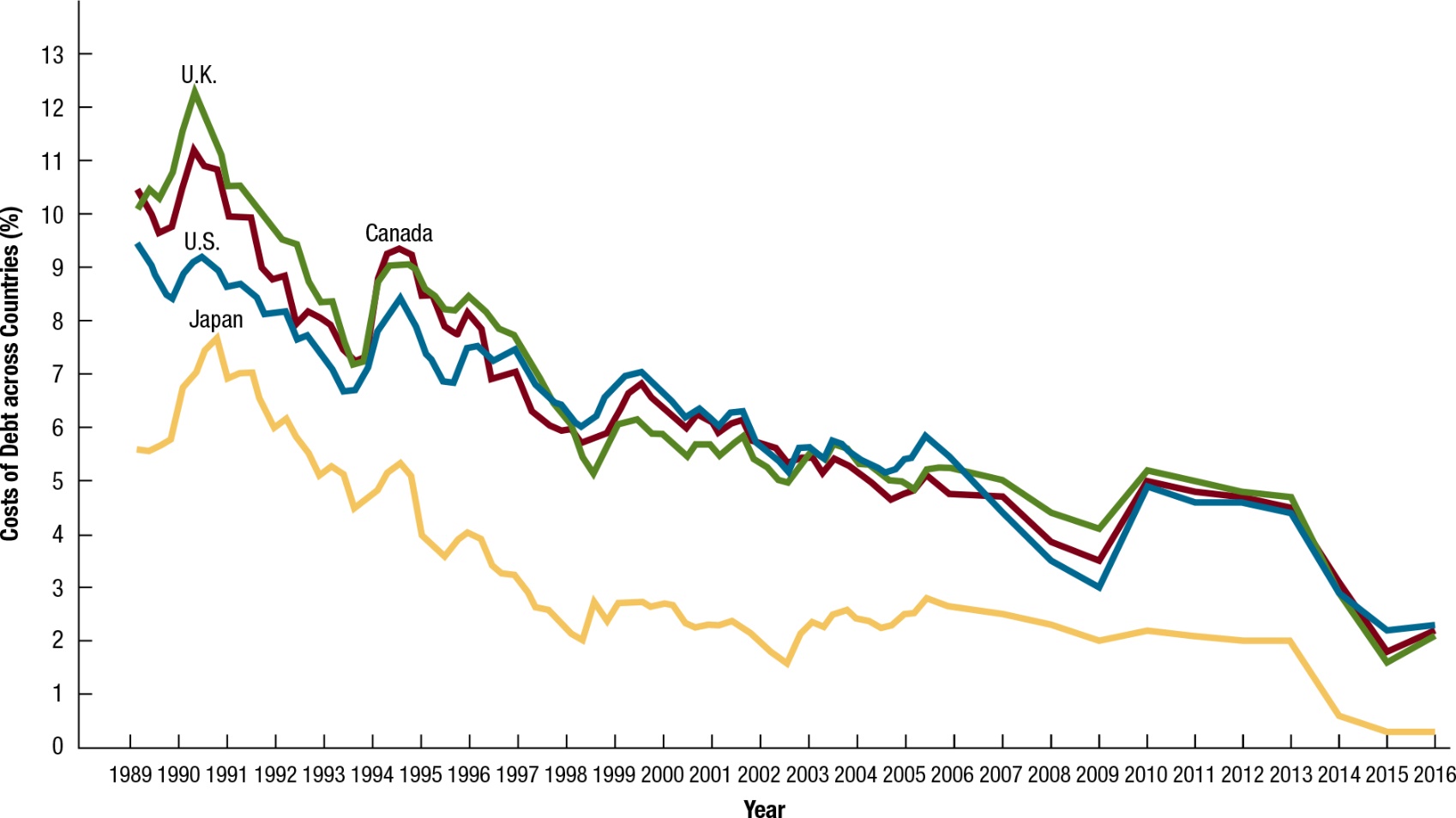 6
Costs of Capital Across Countries (2 of 2)
Country differences in the cost of equity
Differences in the risk-free rate — When the country’s risk-free interest rate is high, local investors would only invest in equity if the potential return is sufficiently higher than that they can earn at the risk-free rate.
Differences in the Equity Risk Premium — Based on investment opportunities in the country of concern; a second factor that can influence the equity risk premium is the country risk.
7
SUMMARY (1 of 4)
An MNC’s capital consists of debt and equity. MNCs can access debt through domestic debt offerings, global debt offerings, private placements of debt, and loans from financial institutions. They can access equity by retaining earnings and by issuing stock through domestic offerings, global offerings, and private placements of equity.
8
SUMMARY (2 of 4)
An MNC’s capital structure decision is influenced by corporate characteristics such as the stability of the MNC’s cash flows, its credit risk, and its access to earnings. The capital structure is also influenced by characteristics of the countries where the MNC conducts business, such as interest rates, strength of local currencies, country risk, and tax laws. Some characteristics favor an equity-intensive capital structure because they discourage the use of debt. Other characteristics favor a debt-intensive structure because of the desire to protect against risks by creating foreign debt.
9
SUMMARY (3 of 4)
If an MNC’s subsidiary’s financial leverage deviates from the global target capital structure, the MNC can still achieve the target if either another subsidiary or the parent takes an offsetting position in financial leverage. However, even with these offsetting effects, the cost of capital might be affected.
The cost of capital may be lower for an MNC than for a domestic firm because of characteristics peculiar to the MNC, including its size, its access to international capital markets, and its degree of international diversification. Yet some characteristics peculiar to an MNC can increase the MNC’s cost of capital, such as exposure to exchange rate risk and to country risk.
10
SUMMARY (4 of 4)
Costs of capital vary across countries because of country differences in the components that constitute the cost of capital. Specifically, there are differences in the risk-free rate, the risk premium on debt, and the cost of equity among countries. Countries with a higher risk-free rate tend to exhibit a higher cost of capital.
11